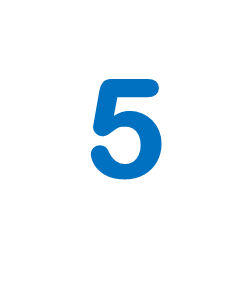 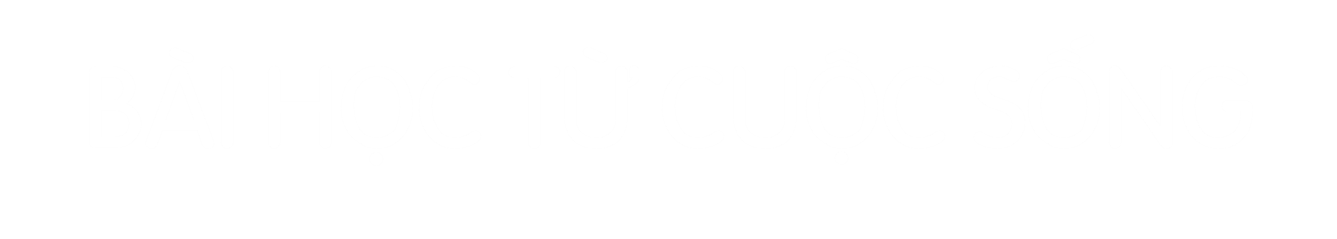 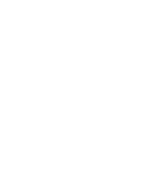 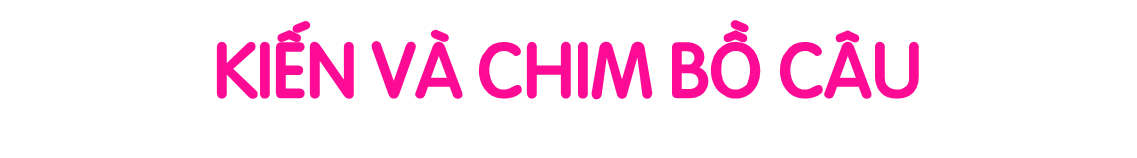 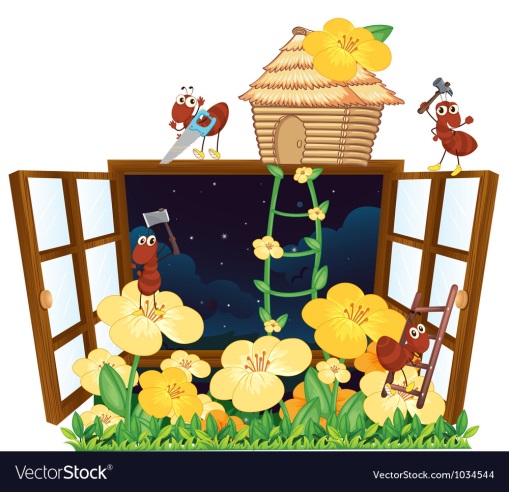 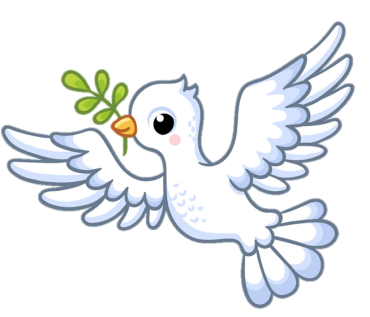 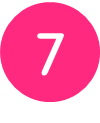 Nghe viết
Nghe tiếng kêu cứu của kiến, bồ câu nhanh trí nhặt chiếc lá thả xuống nước. Kiến bám vào chiếc lá và leo được lên bờ.
Khi viết chữ đầu dòng, ta lưu ý gì?
Đoạn trên có mấy câu?
Những chữ nào viết hoa? Vì sao?
Kết thúc câu có dấu gì?
Em hãy tìm từ dễ viết lẫn trong bài.
[Speaker Notes: Gọi HS đọc lại bài]
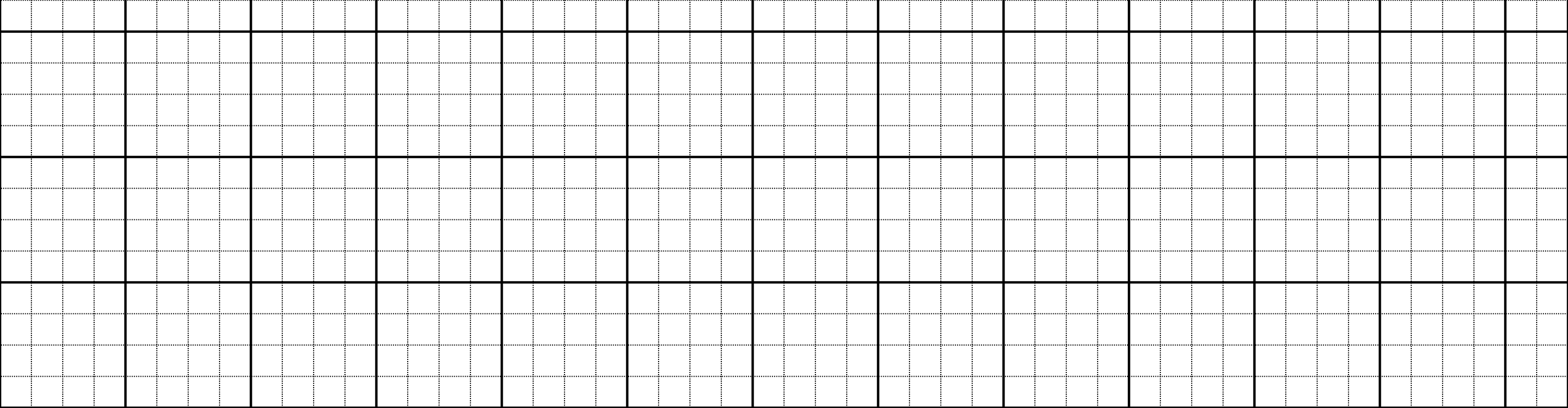 NΉ; ǇΗĞng Γłu cứu của kΗĞn, bồ câu
ηaζ Ǉrí ηặt εΗĞc lá κả xuūg wưϐ.
KΗĞn bám vào εΗĞc lá và Δ;o đưϑ Δłn bờ.
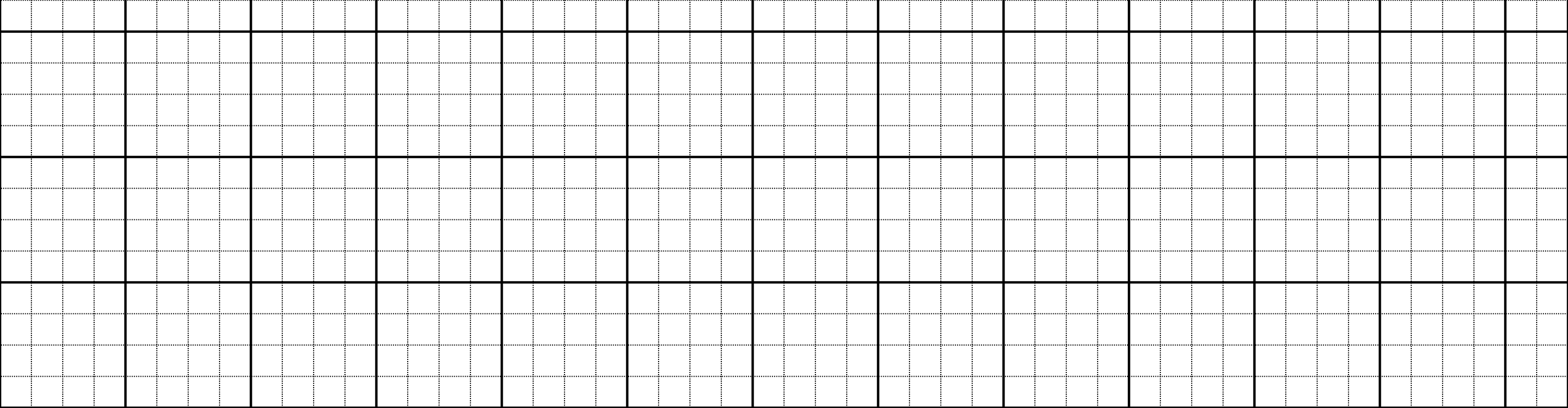 Tìm trong hoặc ngoài bài đọc Kiến và chim bồ câu từ ngữ có tiếng chứa vần ăn, ăng, oat, oăt
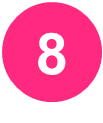 con
trăn
xăng
thằn
lằn
tặng
bắn
ăn
nắng
ăng
măng
khăn
[Speaker Notes: GV hướng dẫn hs đồ chữ hoa K. GV hỏi để khai thác cho HS hiểu kĩ thuật viết (chữ đầu câu viết hoa, cuối câu có dấu chấm, khoảng cách các chữ bằng 1 con chữ o…)]
So sánh
ăn
ăn
ăn
ăng
nhọn
hoắt
soát
loắt choắt
chỗ ngoặt
hoạt
động
oat
oăt
toát
thoăn
thoắt
thoát
So sánh
oat
oat
oăt
oăt
Em thường nhầm lẫn vần oăt với vần nào?
oat – oăt – oăc
Quan sát tranh và dùng từ ngữ trong khung để nói: Việc làm của người thợ săn là đúng hay sai? Vì sao?
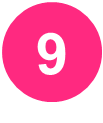 người thợ săn                 bắn chim
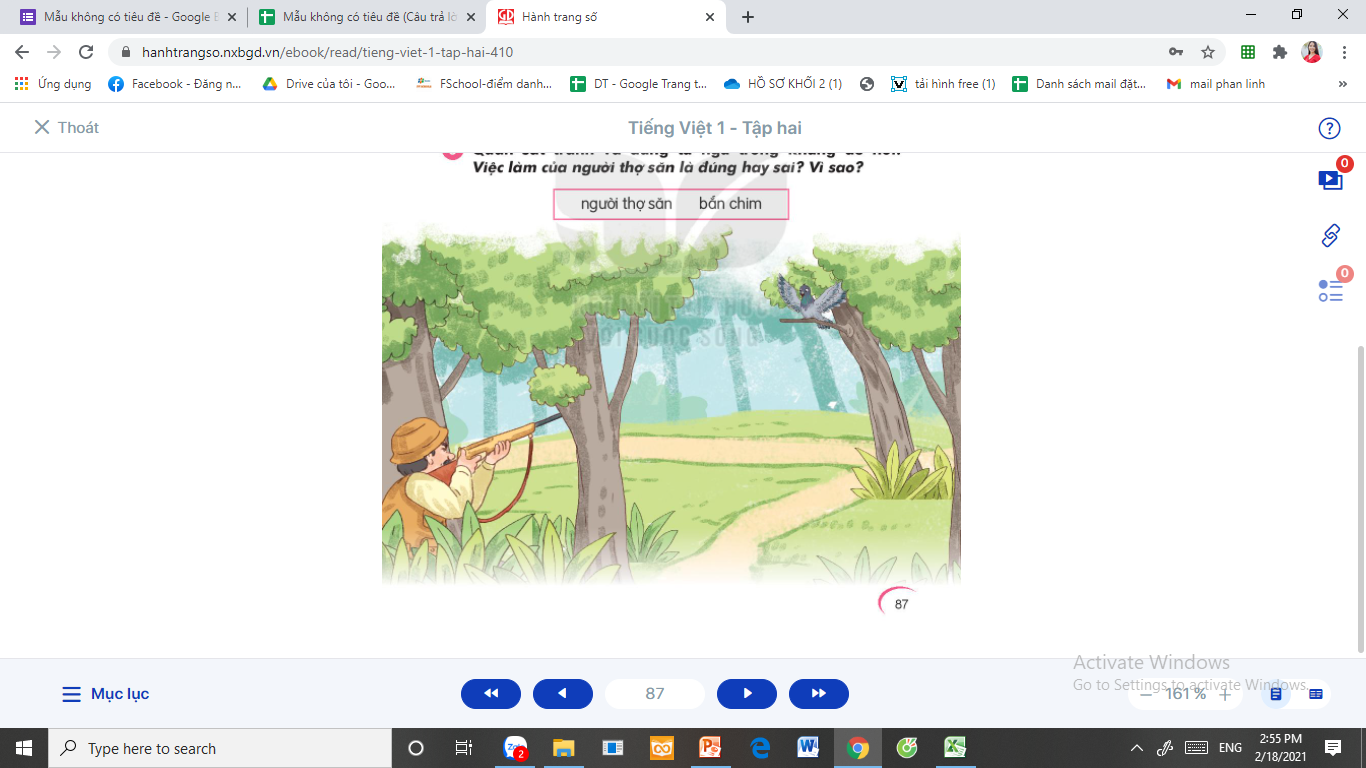 Dặn dò:
Xem lại bài: Kiến và chim bồ câu (trang 84 - 87).
Chuẩn bị bài mới Câu chuyện của rễ (trang 88, 89).